Endemická struma
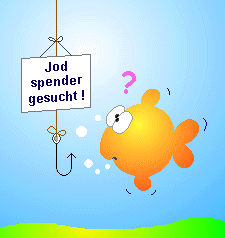 Hejmalová Michaela
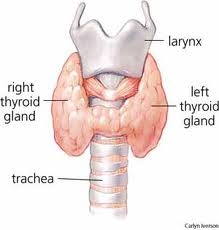 Štítná žláza
Hormony
thyroxin (T4)

trijódthyronin (T3)

kalcitonin

thyrotropin (TSH)
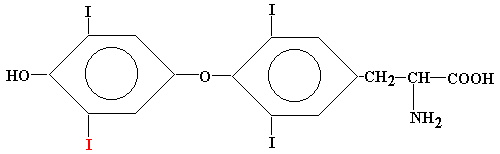 Funkce
metabolické

termoregulační

růstový význam

vývojové účinky
Poruchy štítné žlázy
morfologické – struma, uzel, cysta

funkční – hypothyreóza, hypertyreóza

záněty – akutní, subakutní, chronické

nádory – benigní, toxický adenom, maligní
Struma
jakékoliv zvětšení štítné žlázy

i více jak 35 g (20 – 25 g)

difúzní (stejnoměrná), nodózní (uzlovitá)

hypofunkční, hyperfunkční, eufunkční

tlak v krku, polykací a dechové obtíže
Hypothyreóza
hypofunkce štítné žlázy

deficit jódu ve stravě (endemická struma)

strumigeny

autoimunitní thyreoitida

kongenitální, těhotenská, získaná
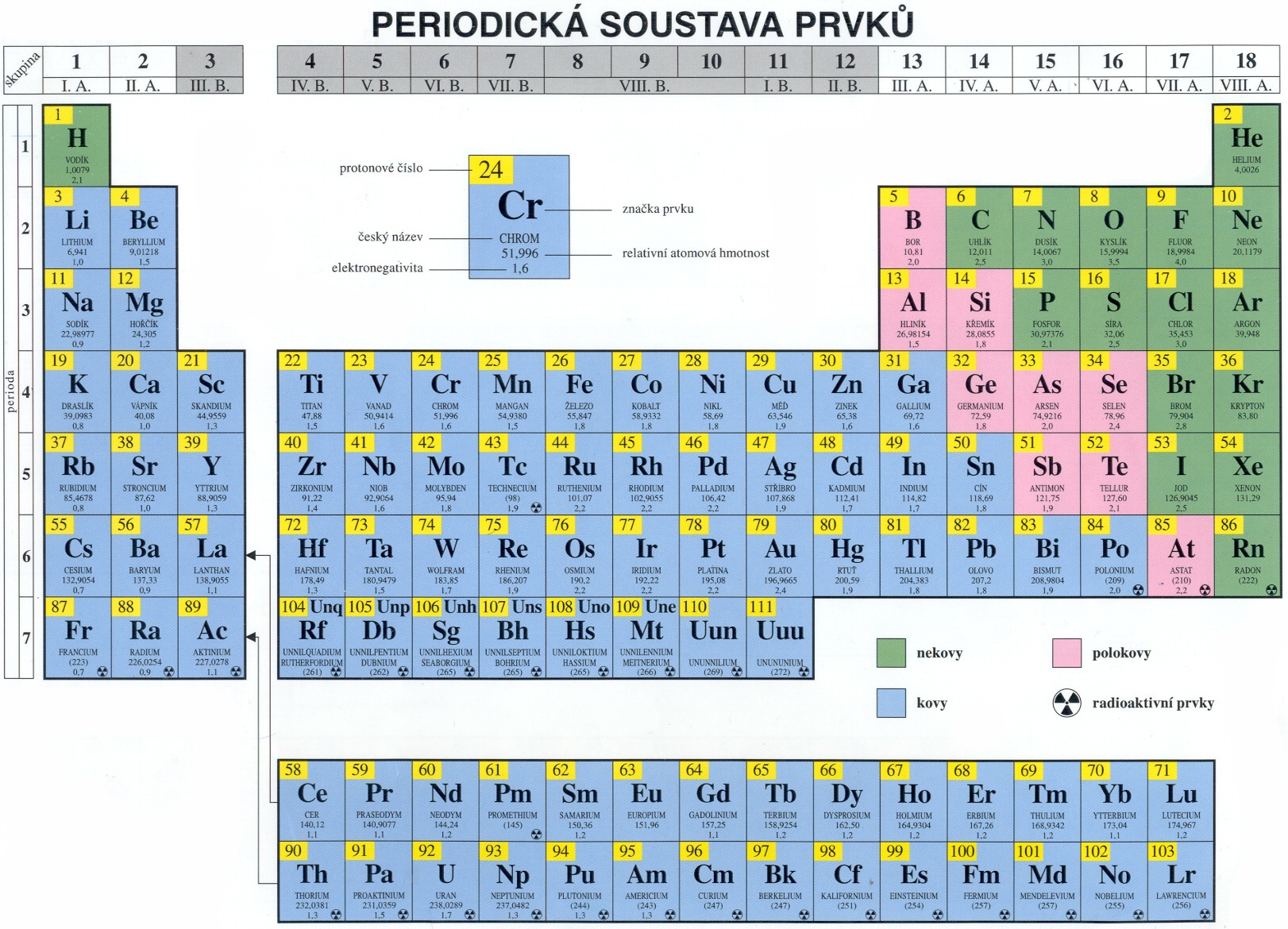 Jód
z řec. „iódés“ fialový

halogen (I)

1811 - Barnard Courtoise

stopový prvek

tvorba hormonů štítné žlázy
DDD jódu
Zdroj jódu
kuchyňská sůl 

mořské ryby a mořští živočichové

méně vejce a mléko
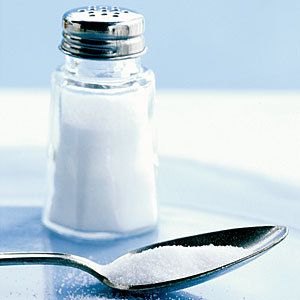 Obsah jódu v potravinách
Strumigeny
antinutriční látky

strumigeny I. řádu (dusičnany)

strumigeny II. řádu (košťálová zelenina)

strumigeny III. řádu (sulfonamidy)

strumigeny IV. řádu (analoga tyroninu)
Poruchy z nedostatku jódu (IDD)
endemická struma

kreténismus

mírnější poruchy mentálních funkcí

snížení plodnosti

perinatální  úmrtnost, mrtvorozenost
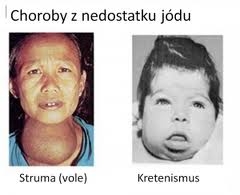 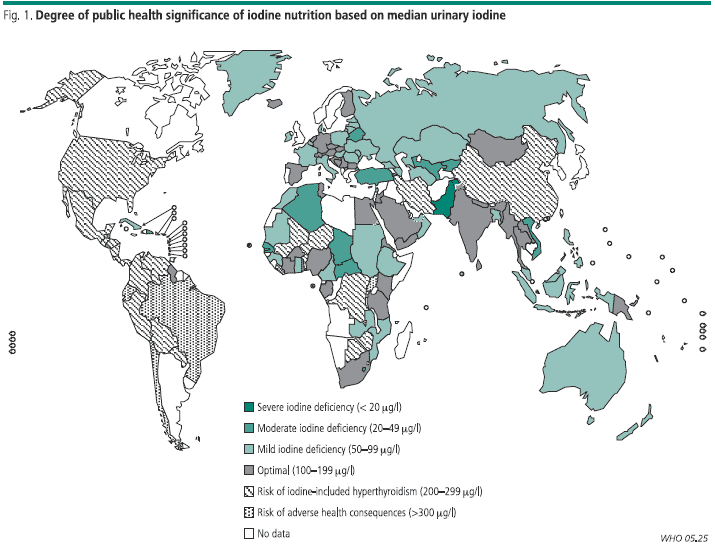 Nadbytek jódu
dávky 10x vyšší než DDD

tolerovatelná horní hranice 600 µg/den

příznaky podobné deficitu

aktivace autoimunitního procesu
Nadbytek…
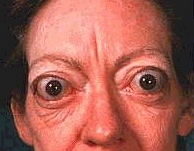 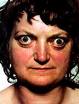 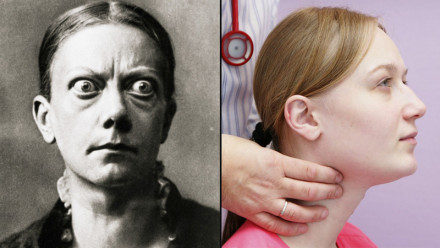 Hodnocení zásobení populace jódem
do 90. let minulého století prevalence strumy

exkrece jódu močí (jodurie) 

hranice normy 100 µg jódu v 1 litru moči

plazmatické hladiny TSH a thyroideálních hormonů
Stupeň jódového deficitu (ID) dle jodurie
Jódová politika
1893 – 3,67 kreténů na 10 000 obyvatel

1950 – jodidace soli (KI)

90. léta – KIO3  (asi 25 mg/kg soli)

celosvětově 50 miliónů  některým stupněm poškození mozku v důsledku deficitu jódu

100 000 dětí se ročně narodí s kreténismem
Endemická struma
specifická deficience

endemická = 10 % populace dané oblasti

nedostatek jódu, strumigeny

hypothyreóza

jodurie
Prevence
konzumace potravin pocházející z moře

zlepšení jodidace jedlé soli

obohacování dalších potravin jódem

zajištění dostatečného přívodu jódu těhotným a kojícím ženám

obohacování výrobků kojenecké výživy

zařazení jódu do potravního řetězce
Děkuji za pozornost